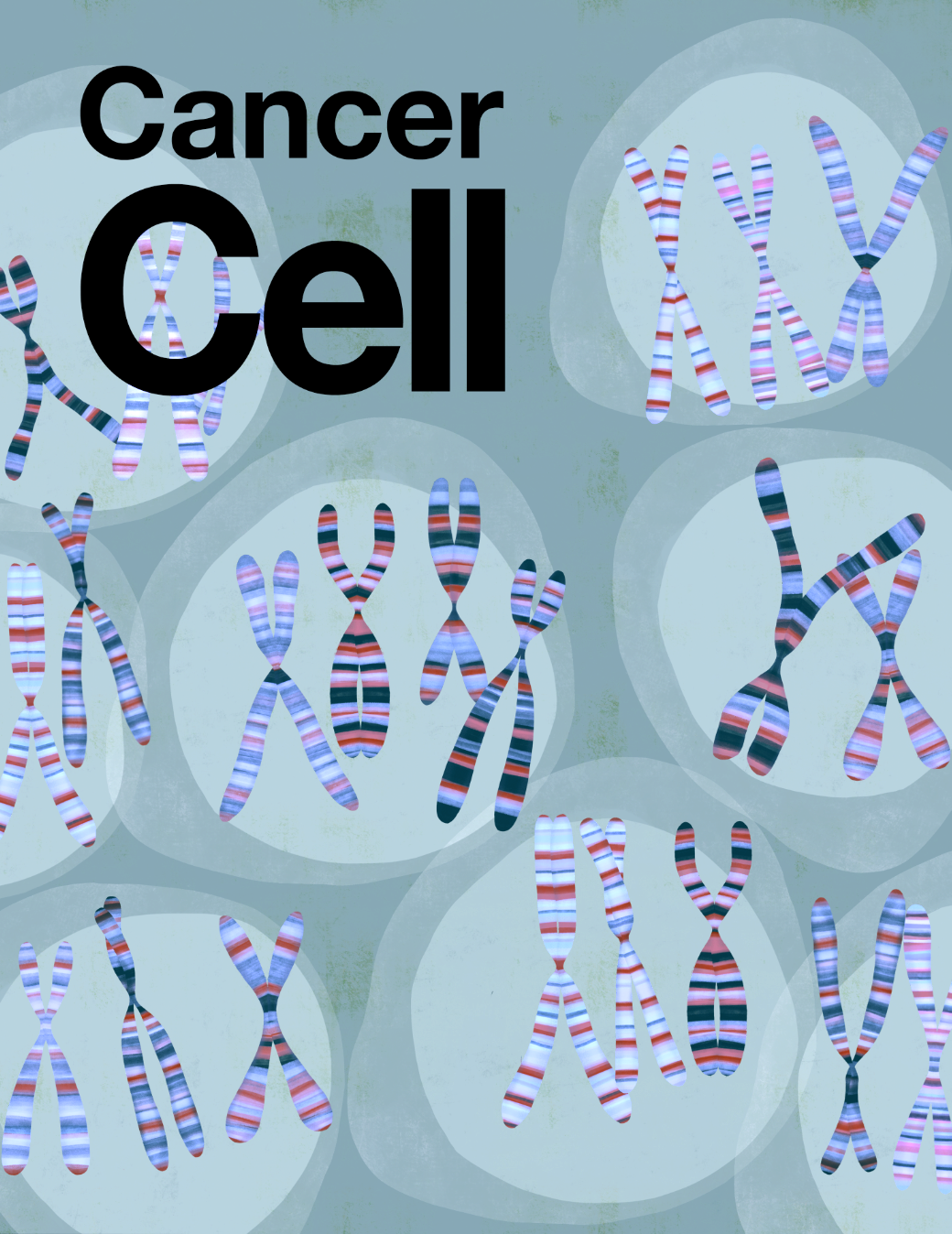 Expanding the universe of cancer therapies by targeting aneuploidy
Expanding the universe of cancer therapies by 
targeting aneuploidy
[Speaker Notes: Targeting aneuploidy to expand the universe of cancer therapies ? 

Expanding the universe of cancer therapies by targeting aneuploidy]
Our team – experienced biotech veterans and leaders in studying aneuploidy
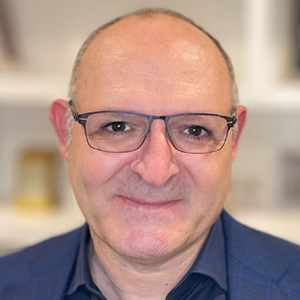 Ali Fattaey, PhD. Formerly the CEO of Metabomed, formerly the CEO of Curis.
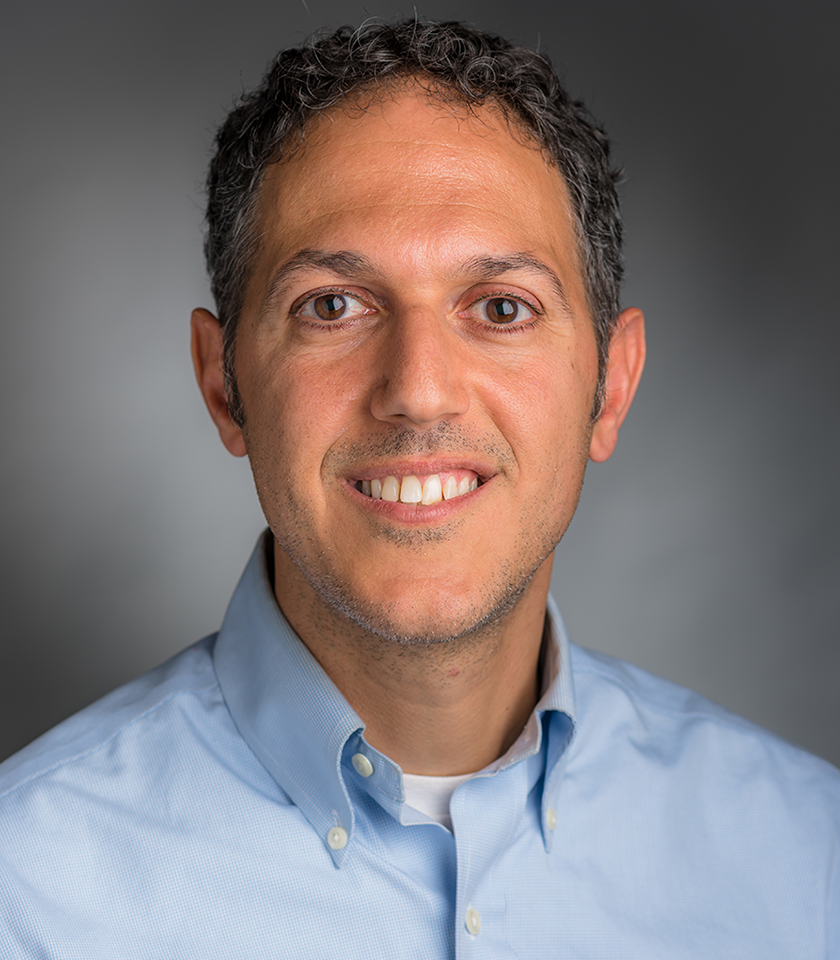 Rameen Beroukhim, MD PhD. PI at Dana-Farber. SAB at Scorpion Therapeutics.
Jason Sheltzer, PhD. PI at Yale. Co-founder of Meliora Therapeutics, SAB at Tyra Biosciences and BioIO.
Teresa Davoli, PhD. PI at NYU. SAB at io9.
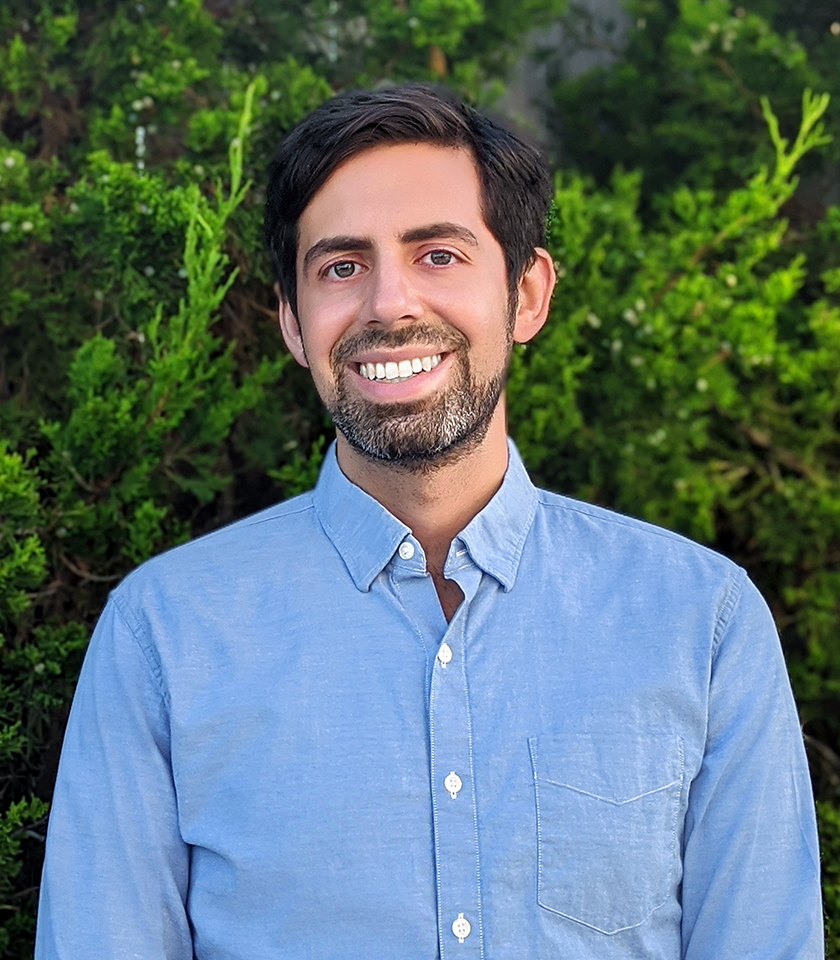 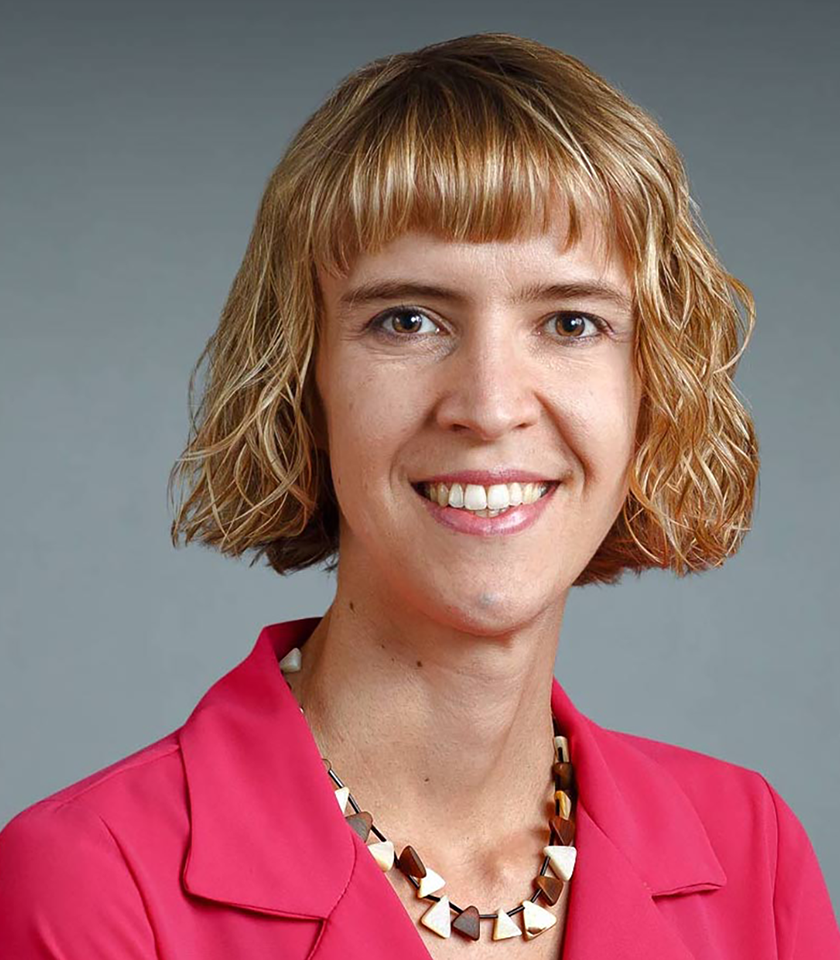 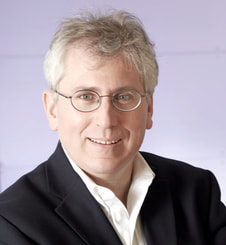 Matthew Meyerson, MD PhD. PI at Dana-Farber. Co-founder of Foundation Medicine.
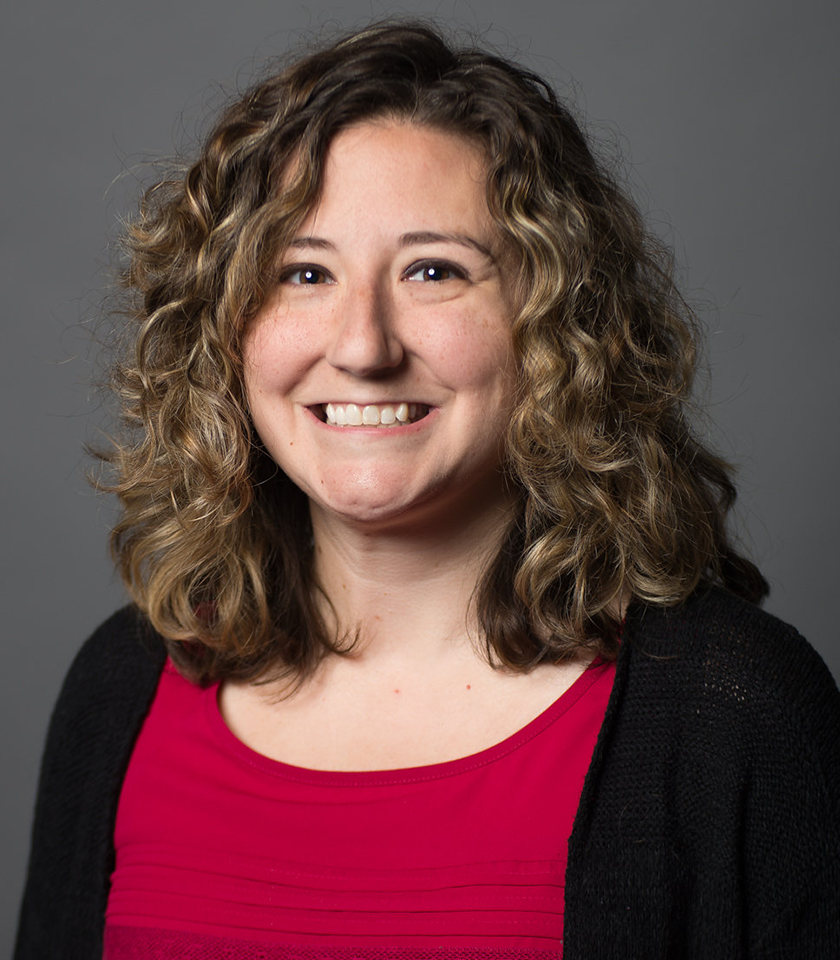 Alison Taylor, PhD. PI at Columbia.
Most cancer patients cannot currently be treated with a targeted therapy
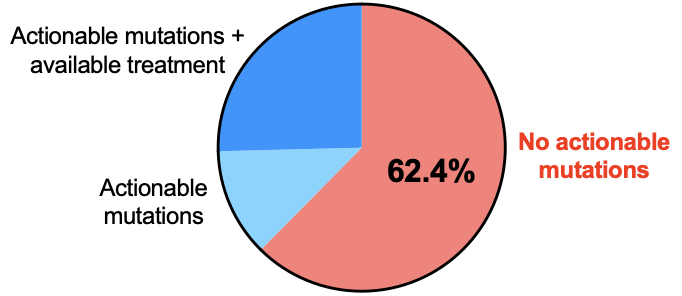 Flaherty et al., JCO 2020
[Speaker Notes: Targeted therapy has been effective, but as a clinician I am all too aware that most patients are unable to benefit from it because their tumors have no actionable mutations
Stats from the literature
Zehir et al., 2017 (MSK) ← 36.7% of patients had “actionable mutations”, but only 11% could be put on a trial/get a treatment
Haslam et al., 2023 (UCSF) ← 23% response rate for basket trials]
90% of cancers have massive chromosome copy number changes - a condition called aneuploidy
Cancer genome
Normal genome
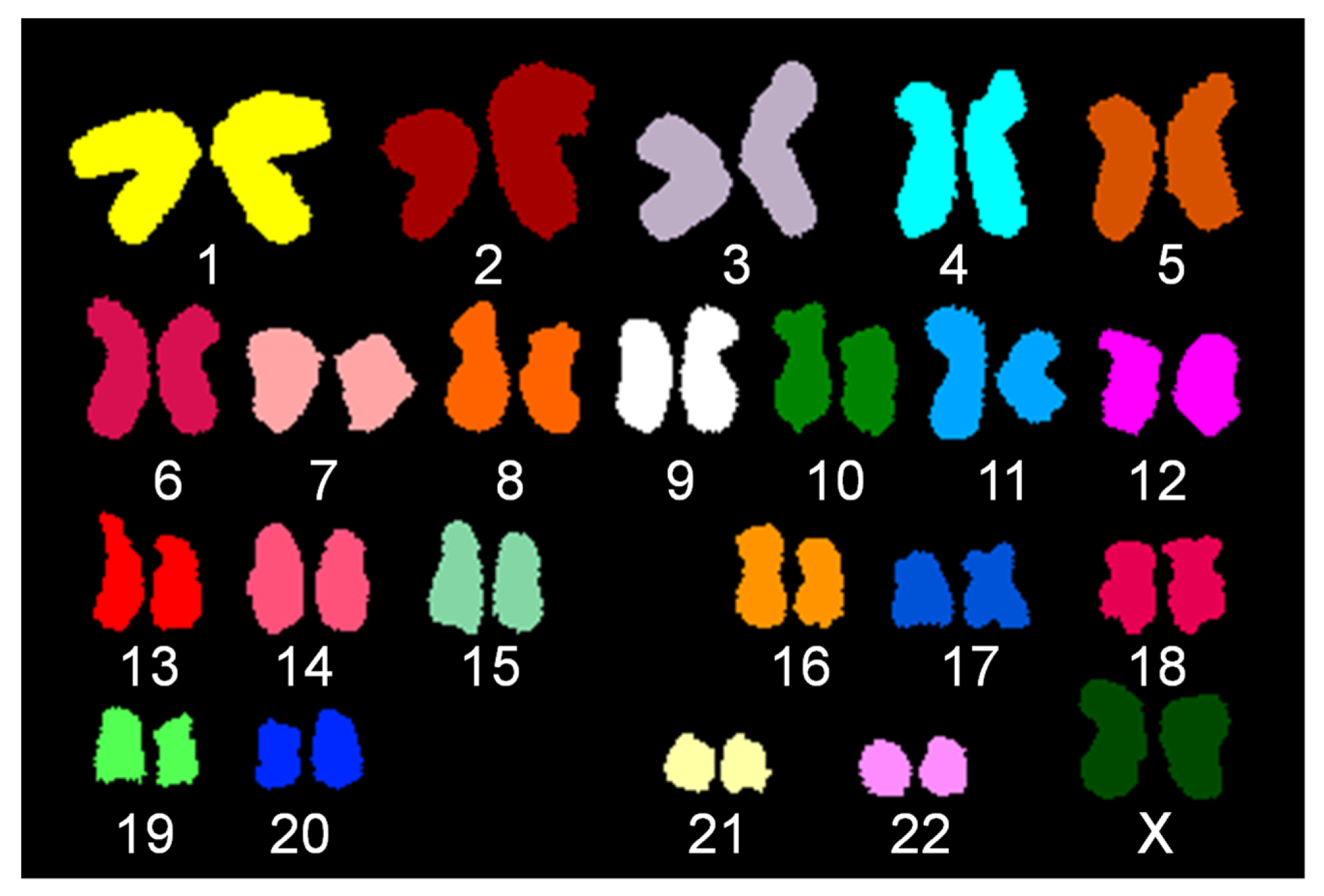 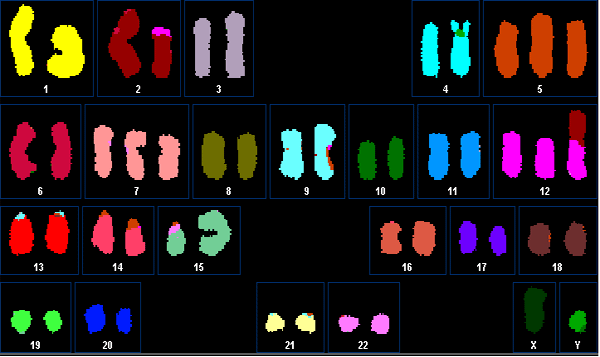 Aneuploidy is ubiquitous in cancer but rare in normal tissue
[Speaker Notes: Describe how many cancers have aneuploidy, and how individual aneuploidies constitute the most common genetic events in cancer but have received little attention for therapeutics development
SKY are from https://www.cellosaurus.org/pawefish/]
We have made breakthroughs that allow us to model and target aneuploidy for the first time
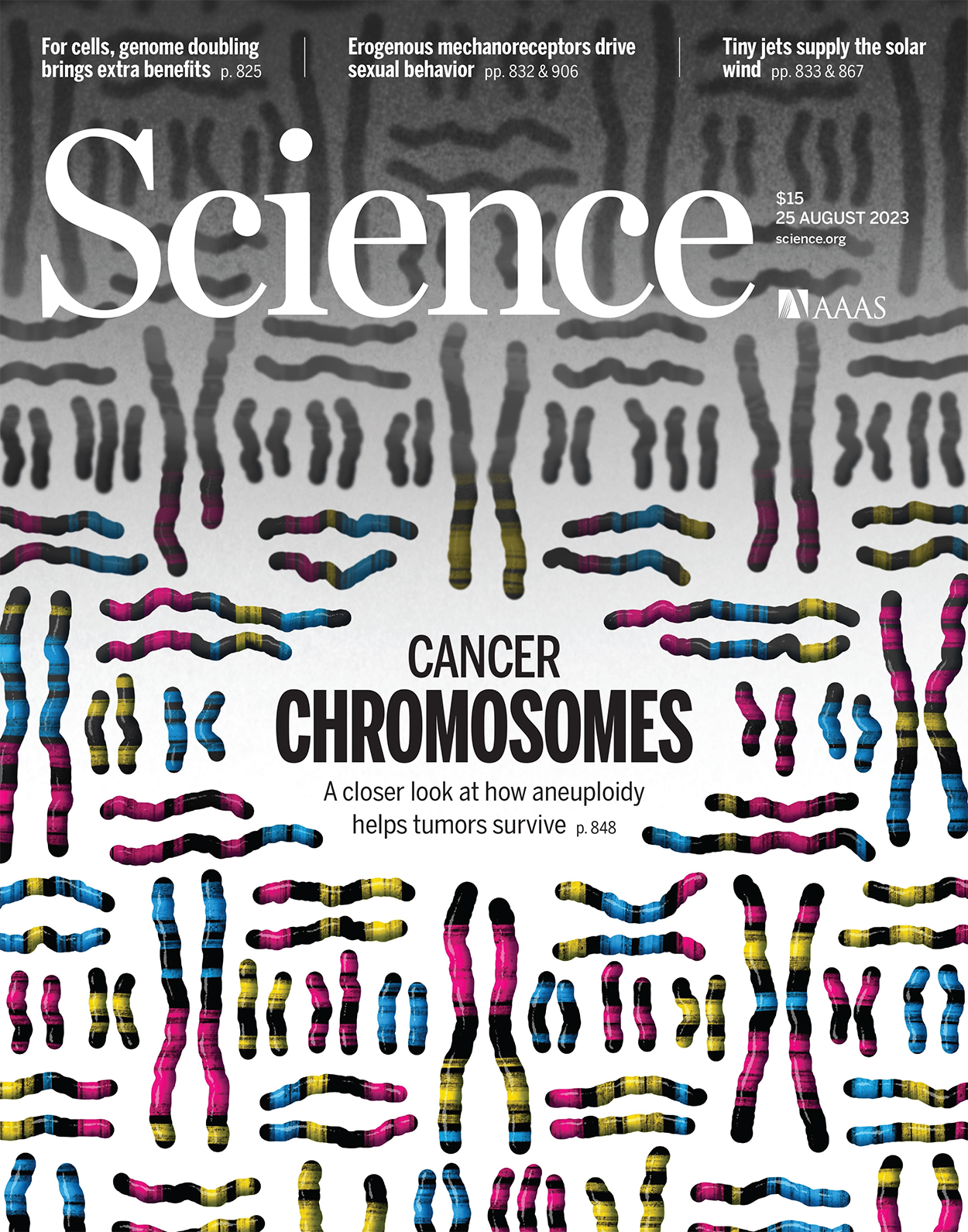 We have developed:

Tools to generate cell line and organoid models with specific aneuploid chromosomes.

Computational modeling to uncover the genes that drive high-frequency aneuploidies. 

Experimental and computational techniques to identify tractable therapeutic vulnerabilities in aneuploid cancers.
Davoli Lab, Cell 2023
Beroukhim and Taylor Labs, Nature 2023
Sheltzer Lab, Science 2023
[Speaker Notes: JMS]
Targeting aneuploidy to tackle undruggable tumors
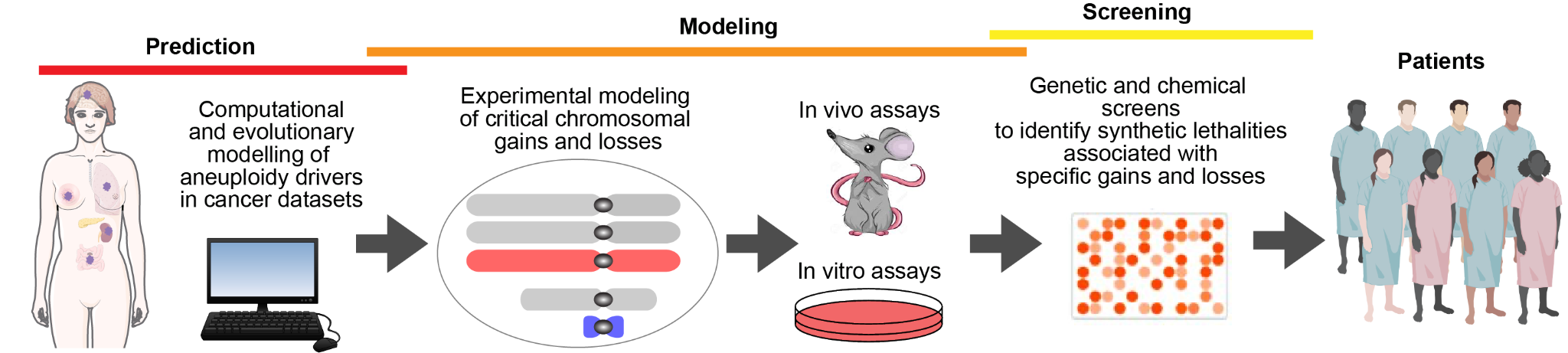 We now have an unprecedented opportunity to develop a coordinated, systematic attack on aneuploidy in cancer
[Speaker Notes: An unprecedented way to tackle aneuploidy


Targeting aneuploidy to tackle undruggable tumors]
Proof of principle: UCK2 substrates are selectively toxic to cancer cells with a trisomy of Chromosome 1q
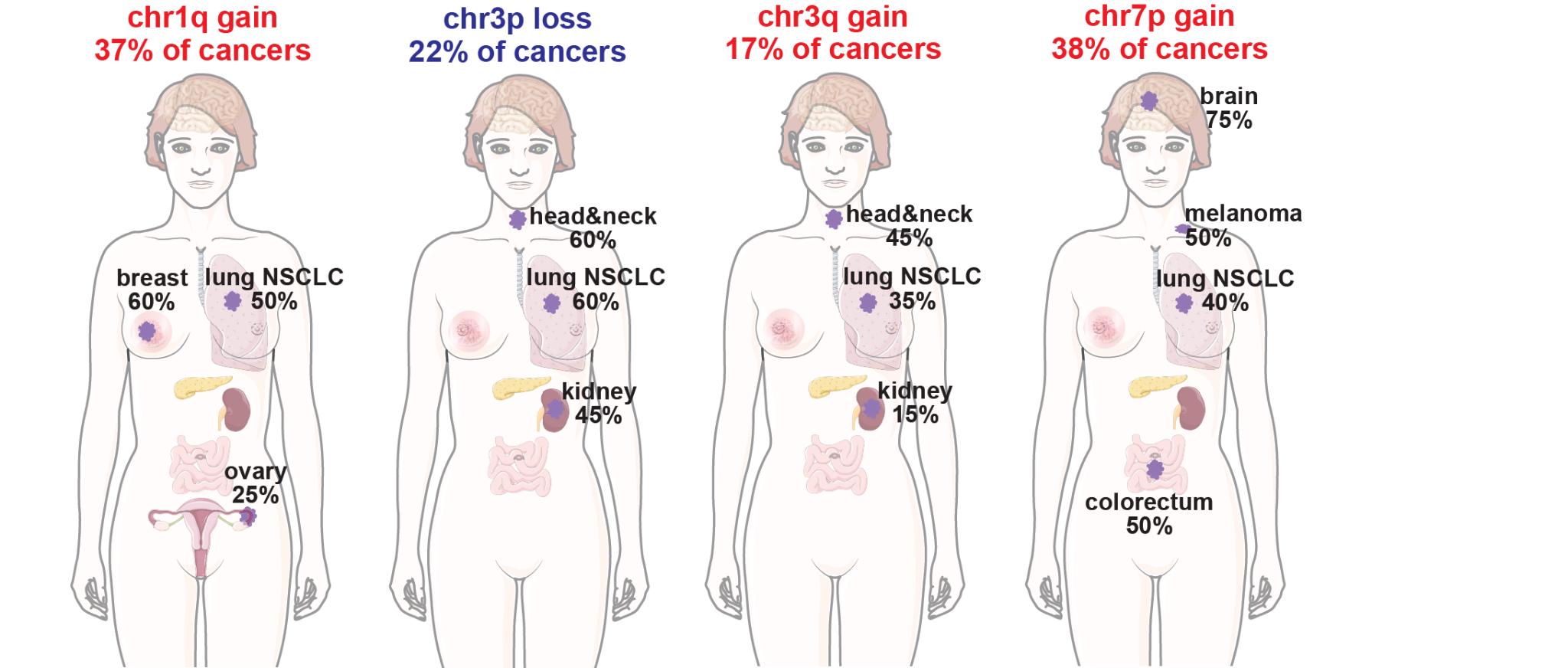 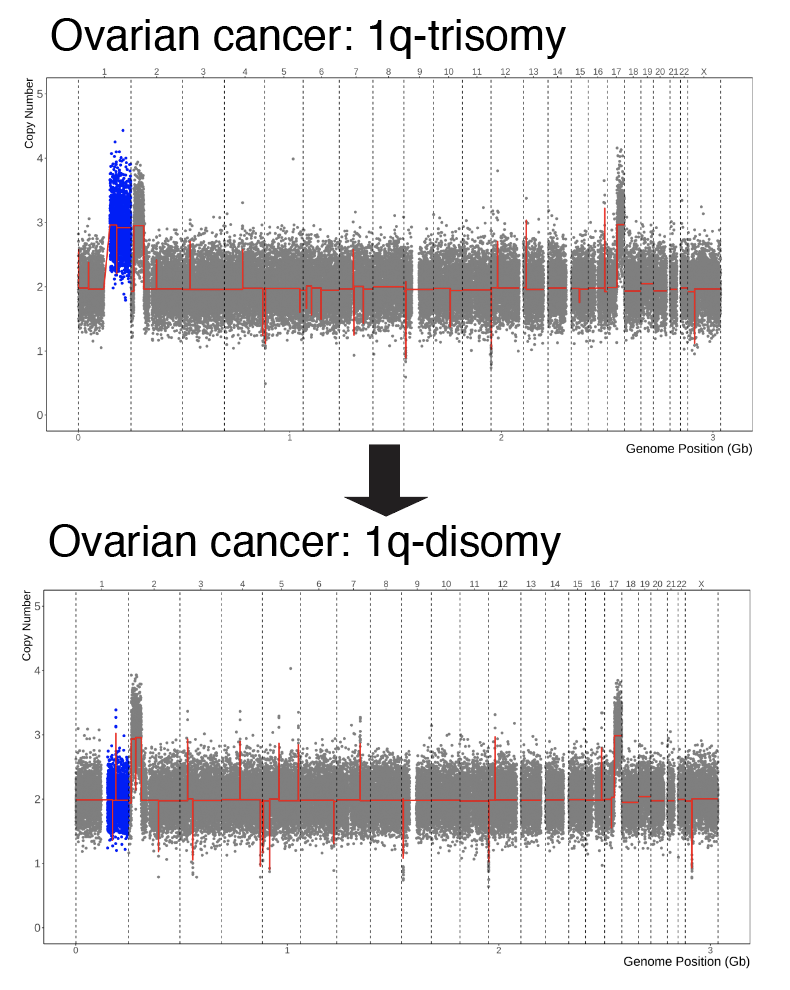 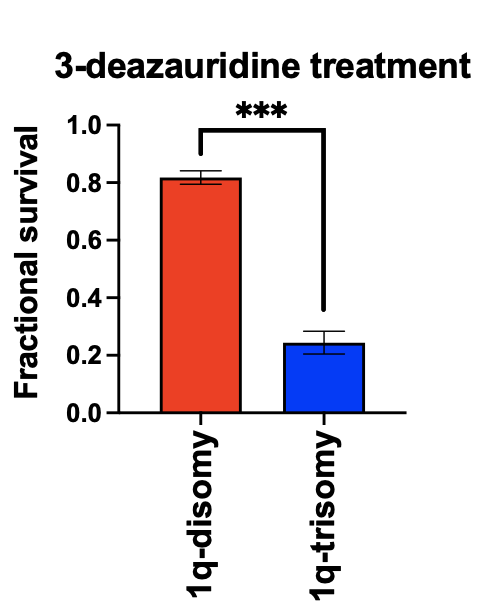 # of US cancer patients per year: >200,000
Sheltzer Lab, Science 2023
De-risking: genetic validation and generation of a tool compound to target cells with a specific aneuploidy
We identified a druggable dependency that exhibits a 95% correlation with a specific aneuploidy.

This aneuploidy is present in ~9% of all cancers.
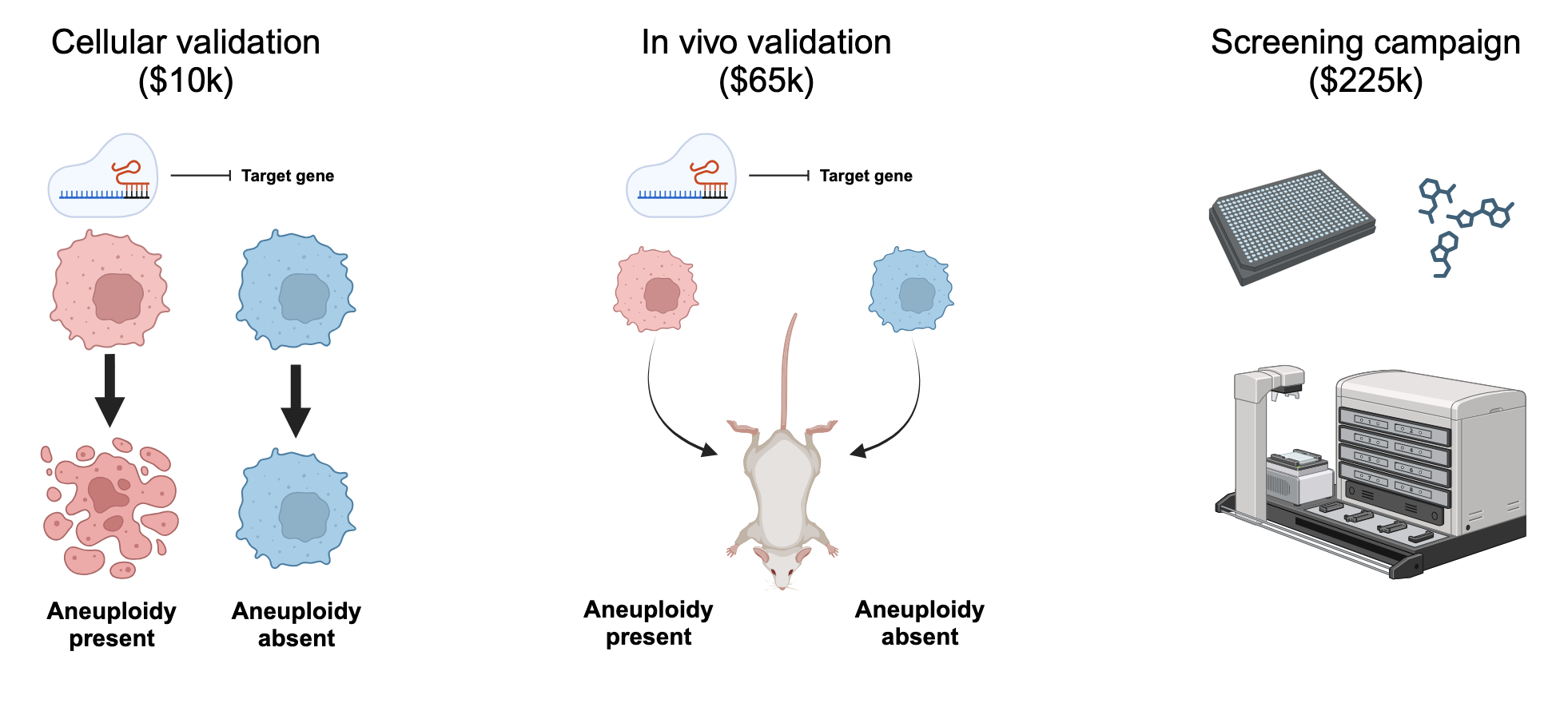 1q-trisomy tumor
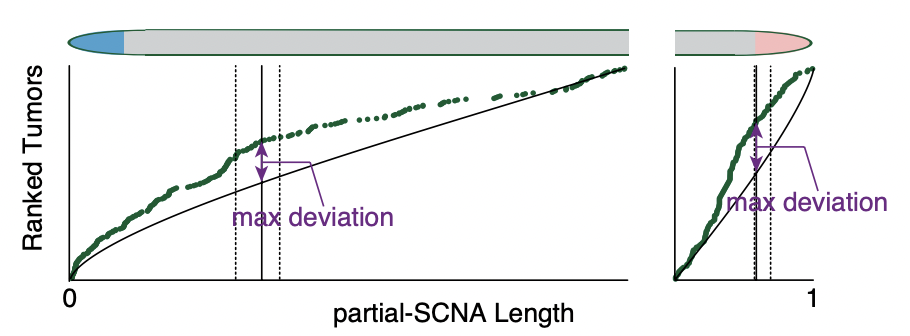 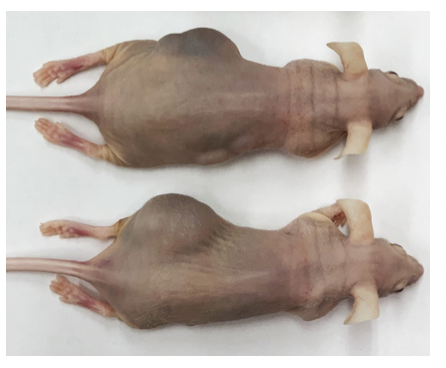 1q-disomy tumor
Happy to answer any questions!
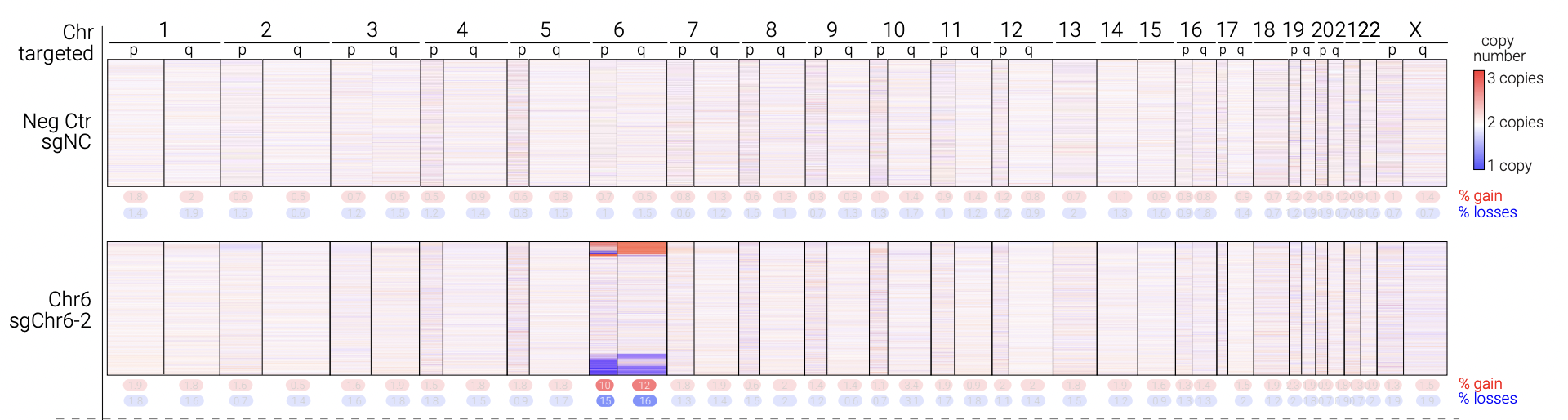 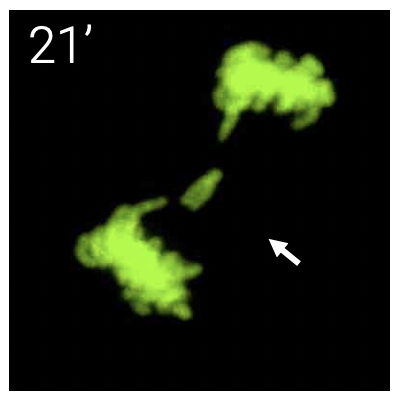 “Aneuploidy addictions” - an evolutionary trap for drug resistance
Certain aneuploidies are required for tumor formation.

Therapies could select against specific aneuploidies - but the resulting aneuploidy-loss cells will have lower tumor-forming potential!
This creates an evolutionary trap, pushing cells toward a non-malignant state.
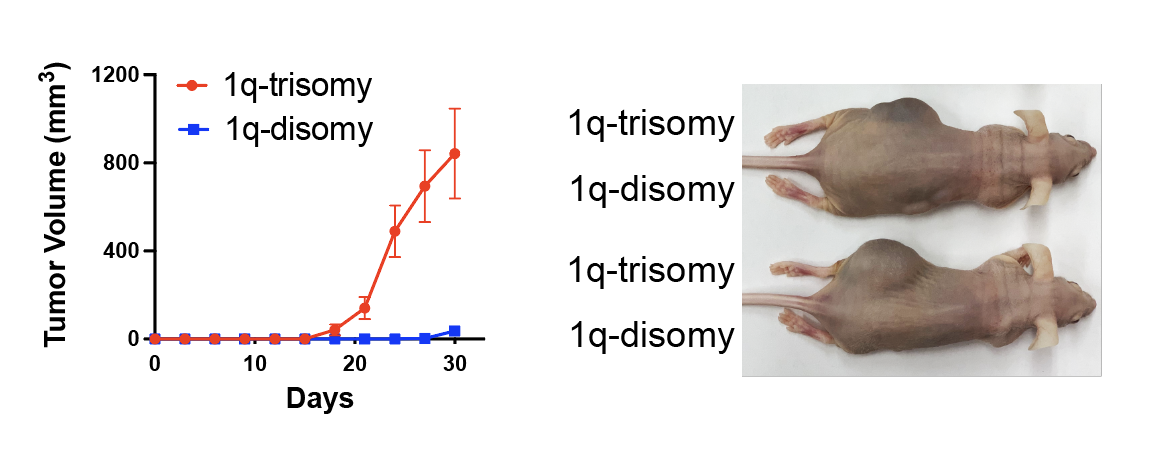 Sheltzer Lab, Science 2023
“Aneuploidy addictions” - an evolutionary trap for drug resistance
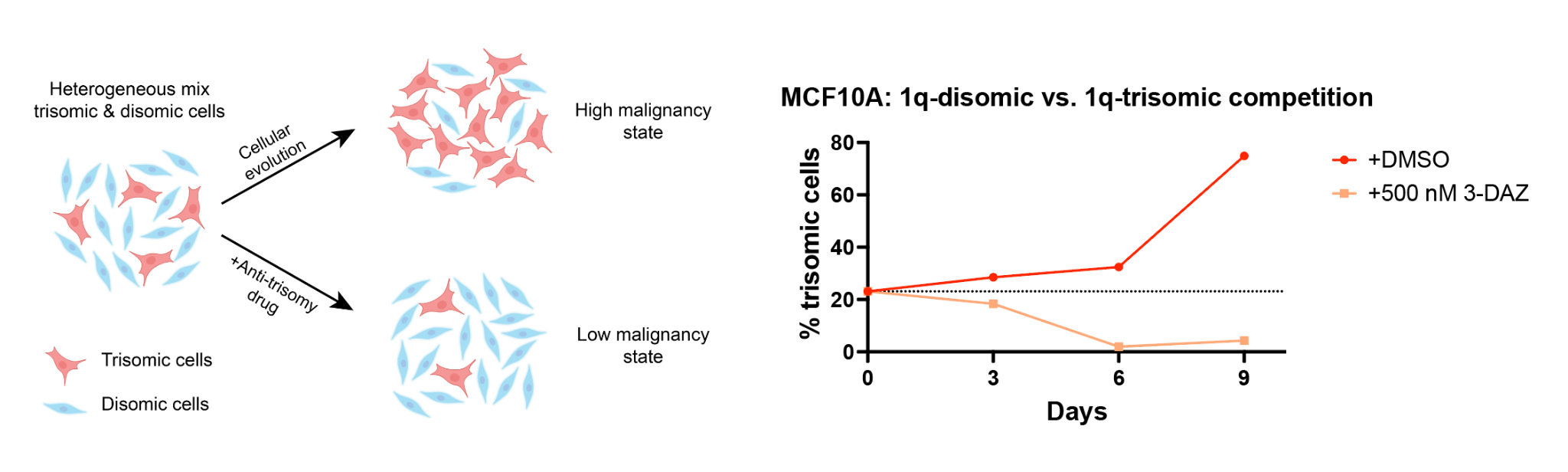 Sheltzer Lab, Science 2023
Aneuploidies: the most common genetic events in cancer
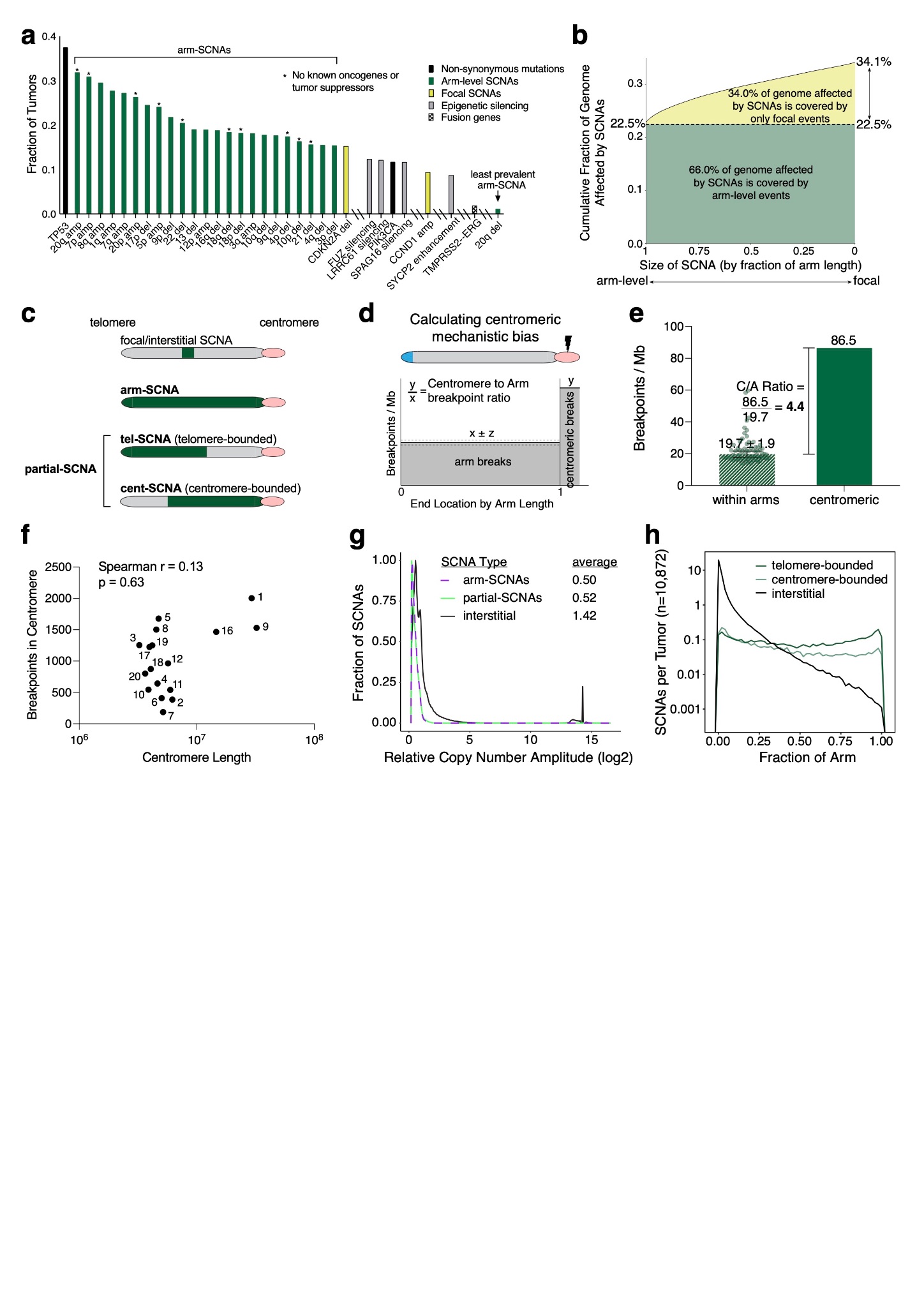 aneuploidies
Shih et al., Nature 2023
Proof of principle - 7p gains
Colon cancer line - trisomy 7p
Colon cancer line - disomy 7p
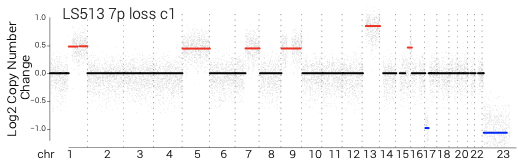 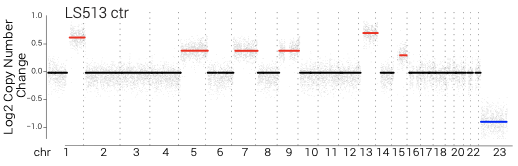 Target Market Size
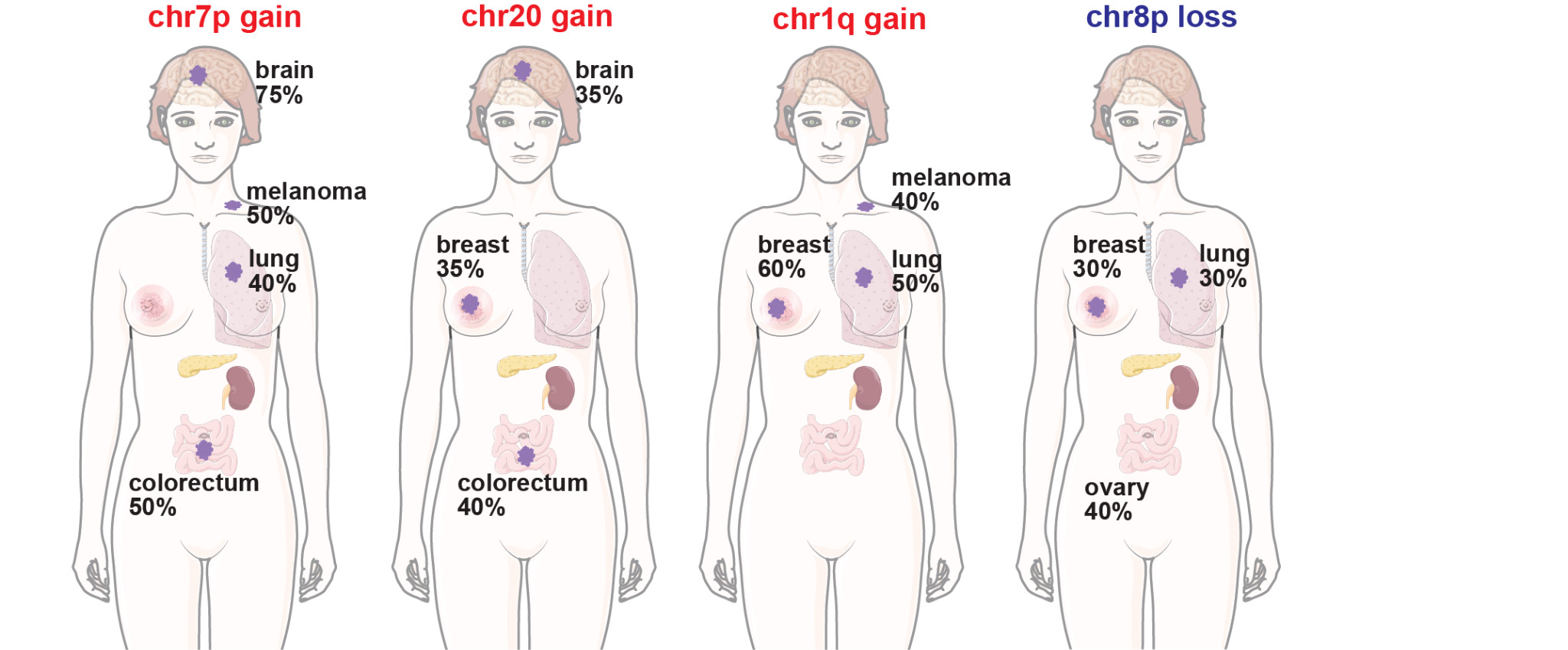 Inhibitor of Gene X
Inhibitor of Gene X
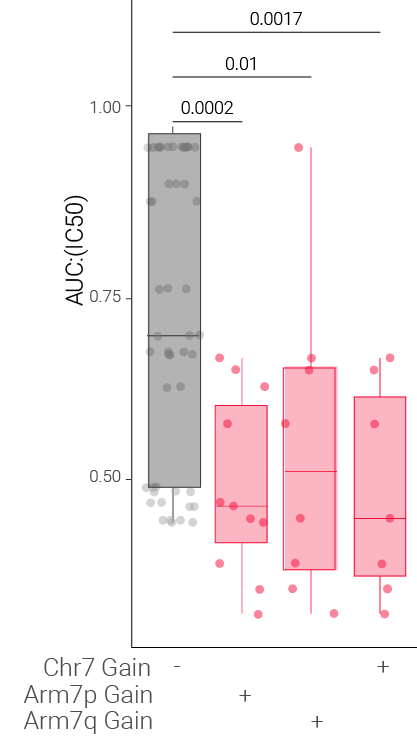 Isogenic colon cancer lines
Panel of
Colon cancer
Cell lines
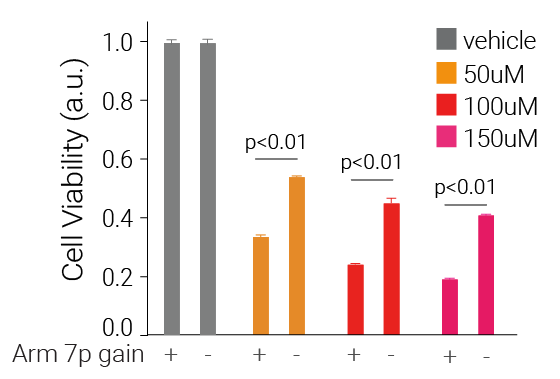 Chemical screen top hit in same pathway
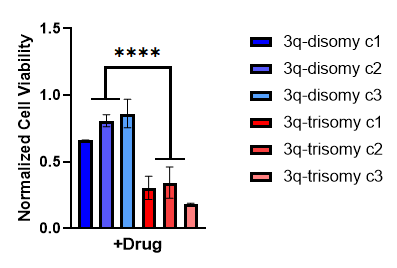 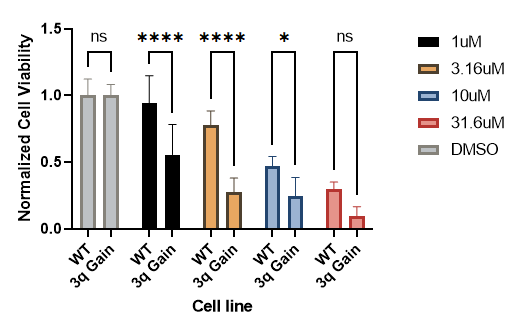